Welkom Lynx?
Beeldanalyse naar aanleiding van de waarneming van een mogelijke lynx op 3 november 2017 in Sint-Martens-Voeren, Belgisch Limburg

Bevindingen van Jeroen Helmer, illustrator bij ARK
Op de schetsen en beelden in deze presentatie rust een auteursrecht.
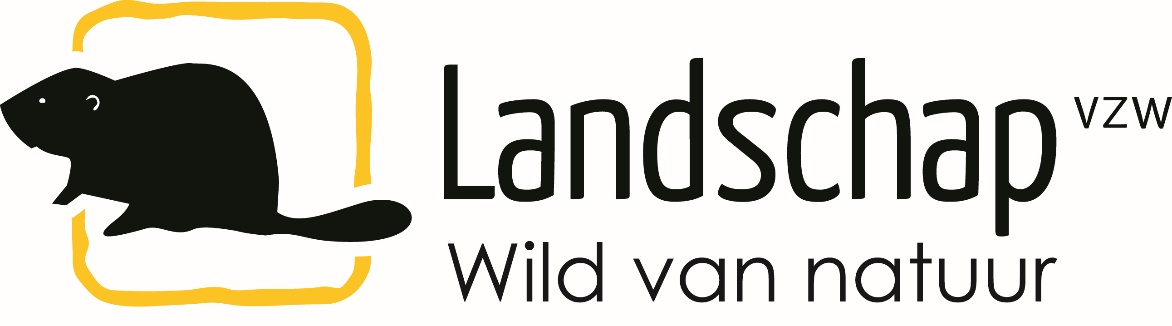 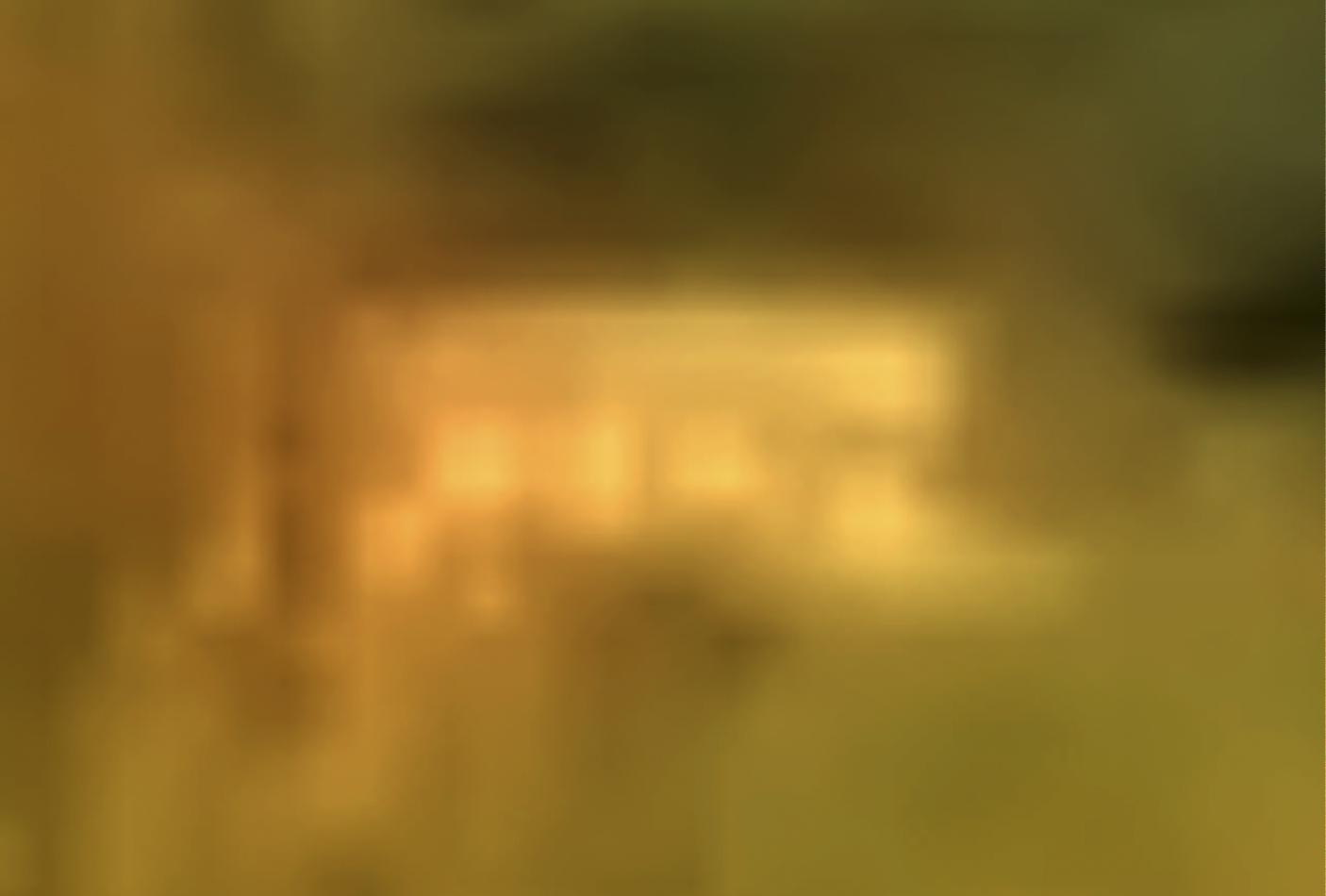 [Speaker Notes: Meteen aan het begin gebeurt er iets opmerkelijks.
De kop ligt in het verlengde van de rug terwijl de poot zich ver voor zijn kop uitstrekt

Immédiatement au début quelque chose de remarquable se produit.
La tête est en ligne avec le dos tandis que la patte s'étend loin devant sa tête]
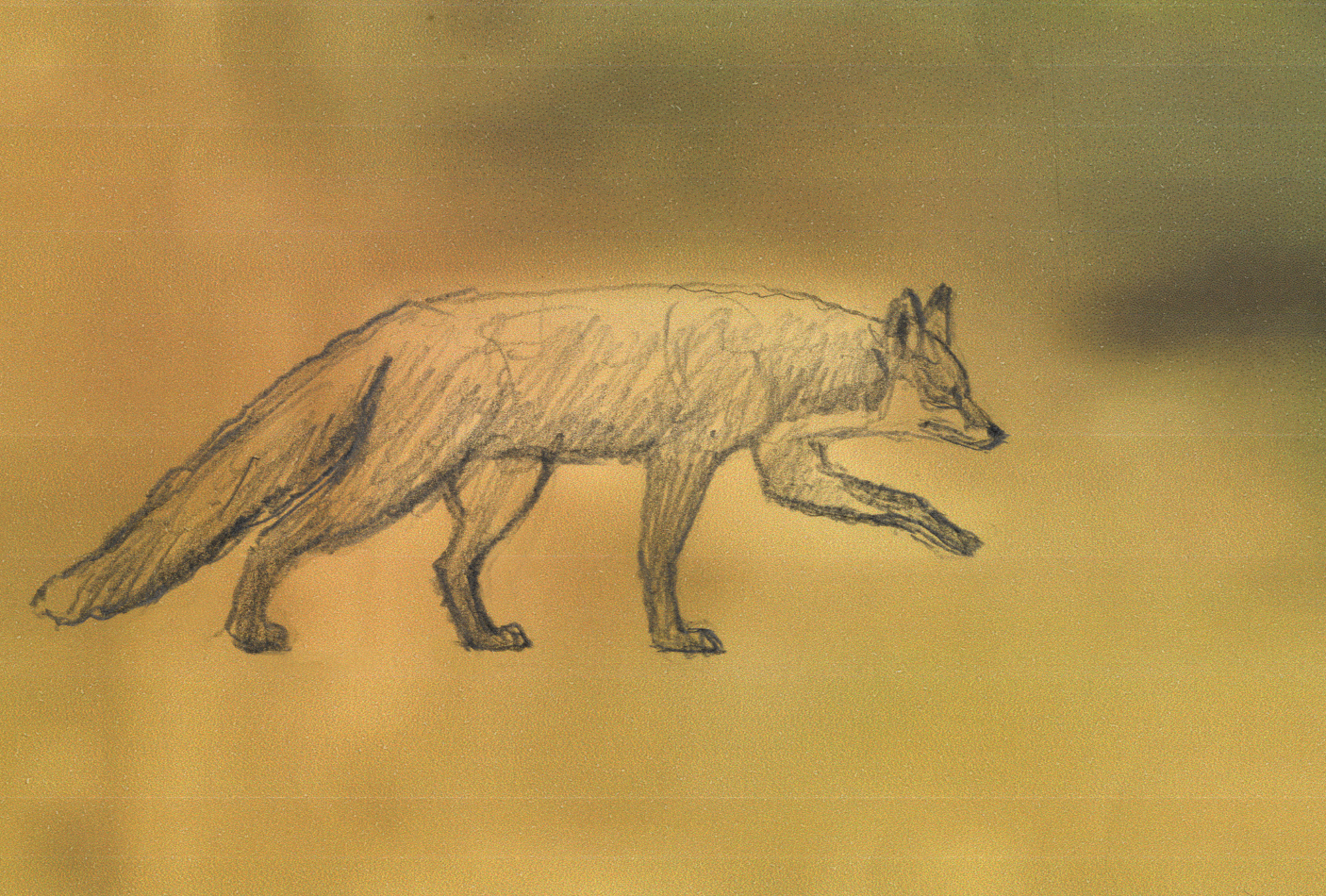 [Speaker Notes: Het is niet heel waarschijnlijk dat hondachtigen in deze houding hun poot voor hun kop neerzetten. Ze hebben immers een lange nek 

Il n'est pas très probable que les chiens dans cette position mettent leur patte devant leurs têtes. Après tout, ils ont un long cou]
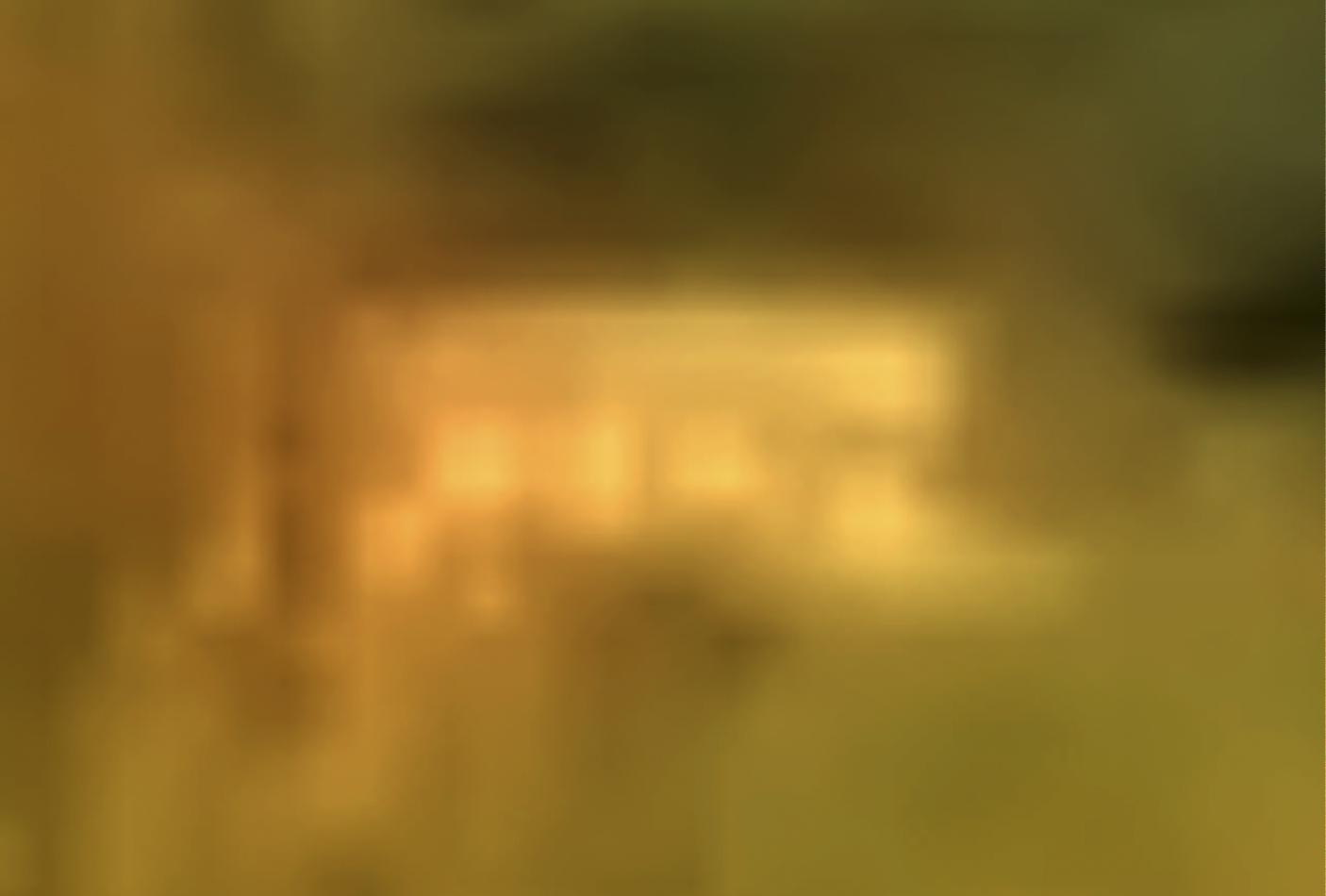 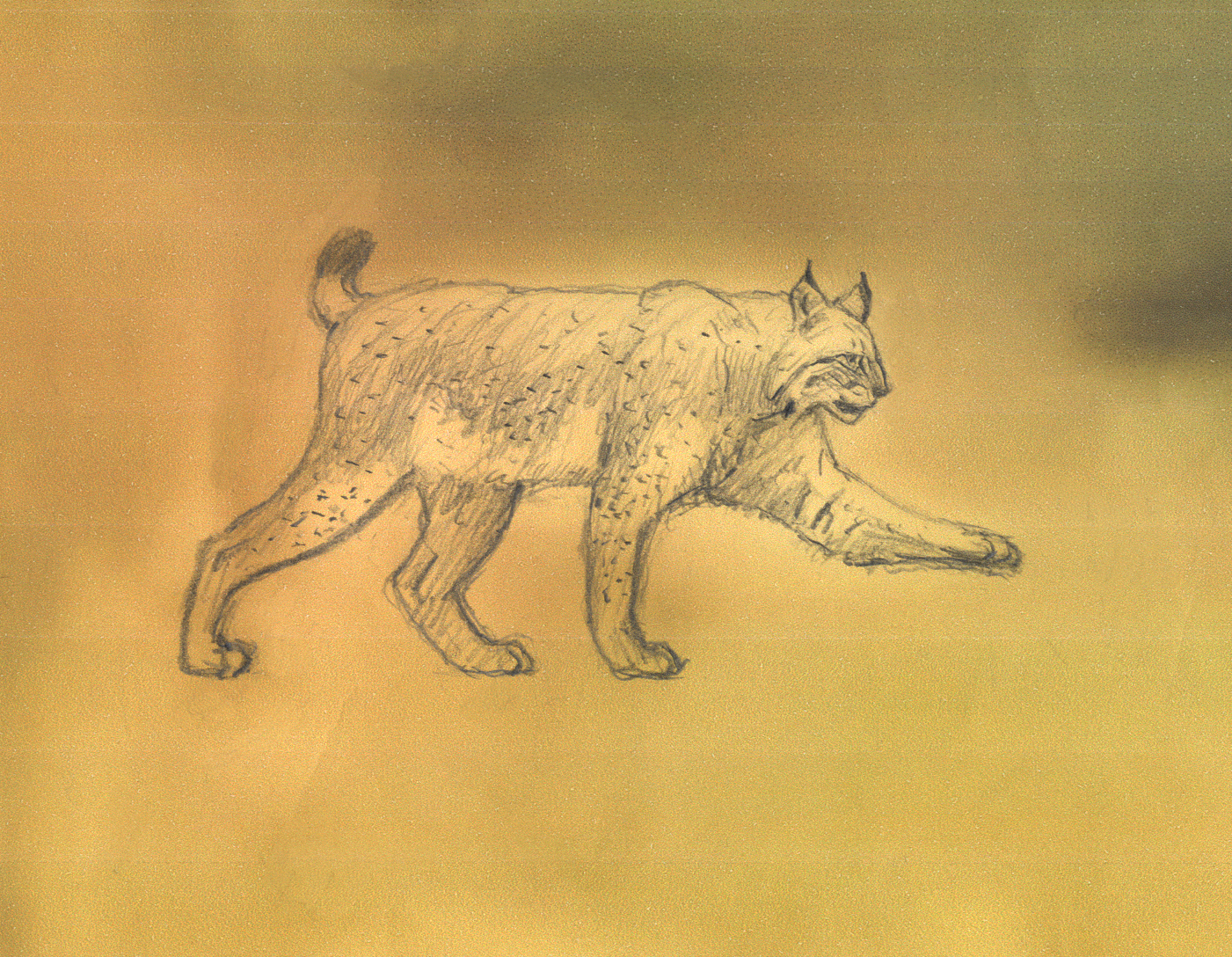 [Speaker Notes: Maar voor katten is dat heel gewoon

Mais pour les chats c'est très commun]
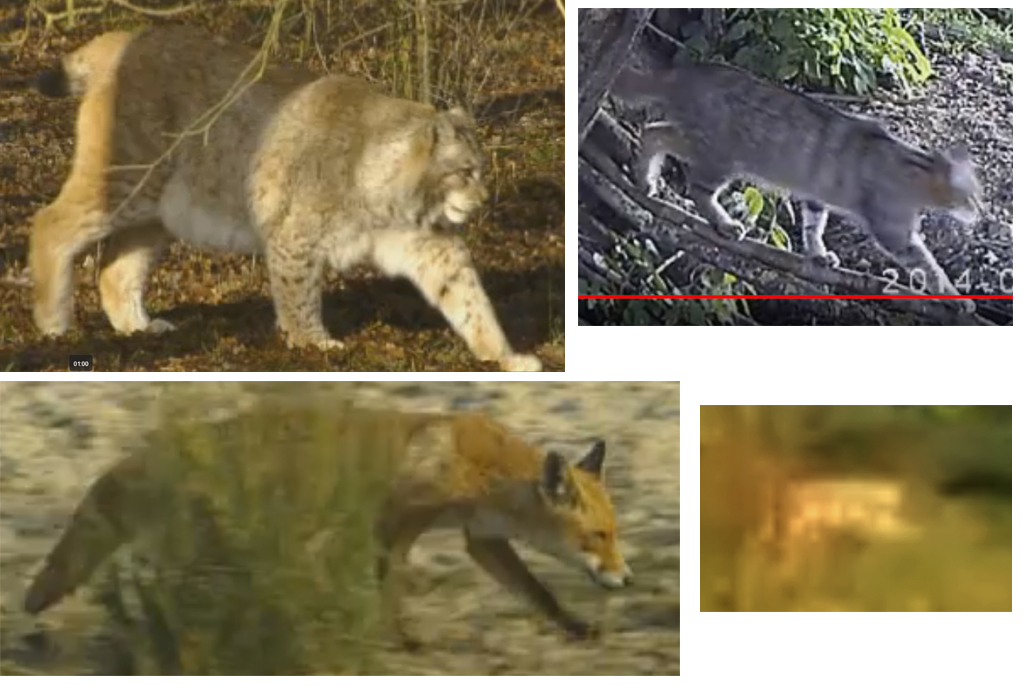 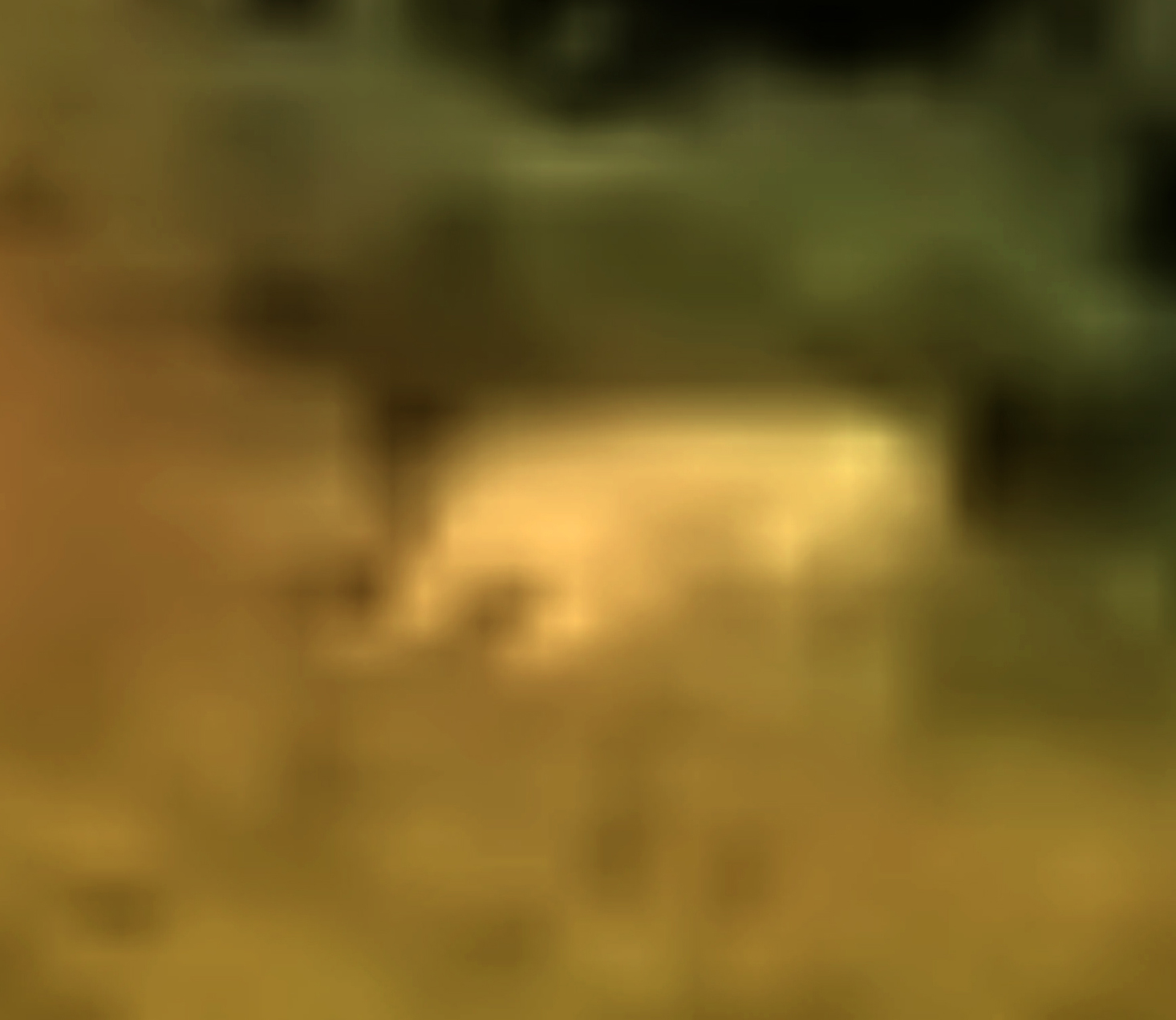 [Speaker Notes: Hier ziet men de twee onderbenen van de kat vrij in het licht, er lijkt geen lange staart aanwezig te zijn

Ici on voit les deux jambes inférieures du chat libres dans la lumière, il ne semble pas y avoir de longue queue]
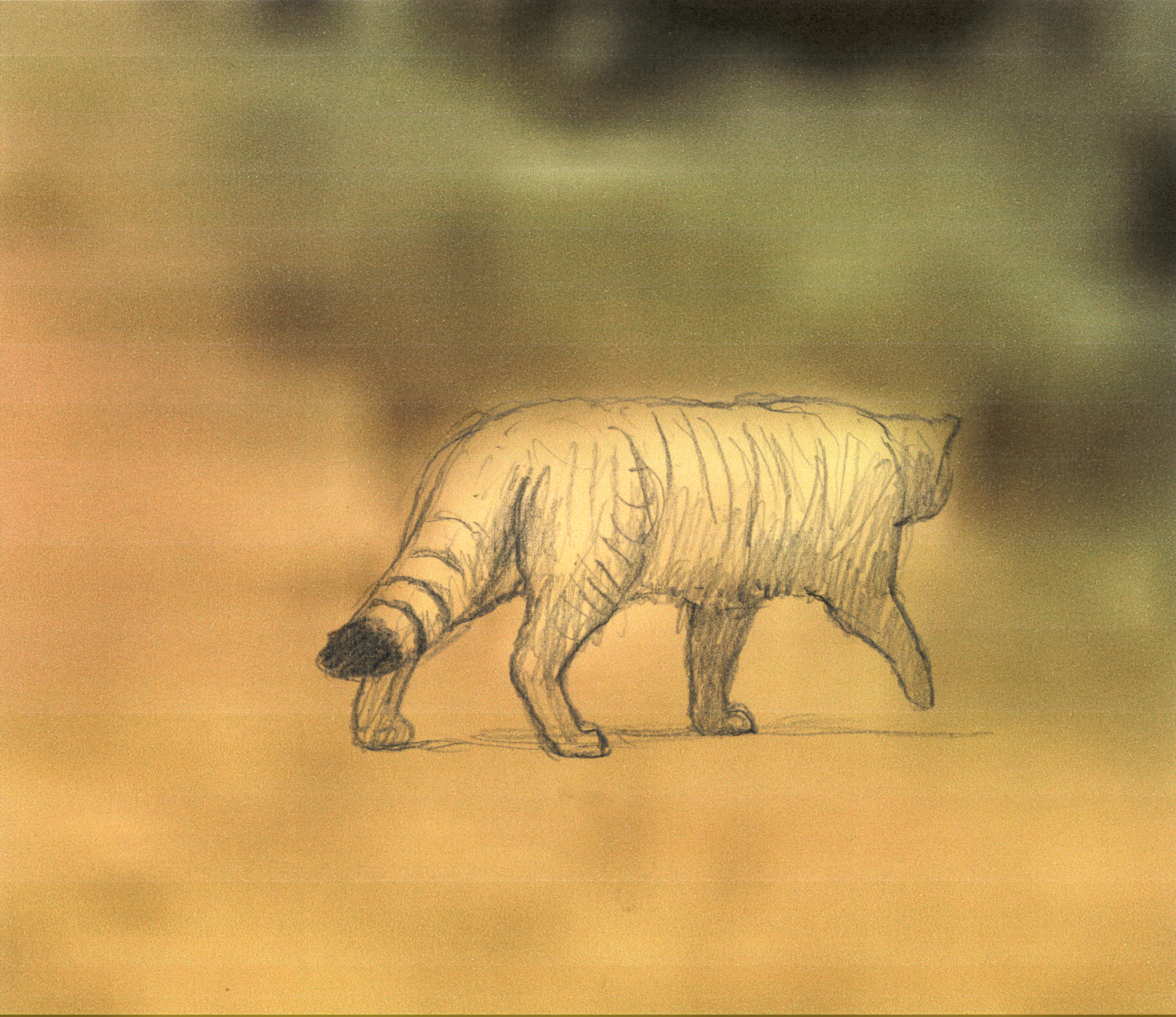 [Speaker Notes: Of is het zo dat de linkerpoot de staart is?

Ou est-ce que la jambe gauche est la queue?]
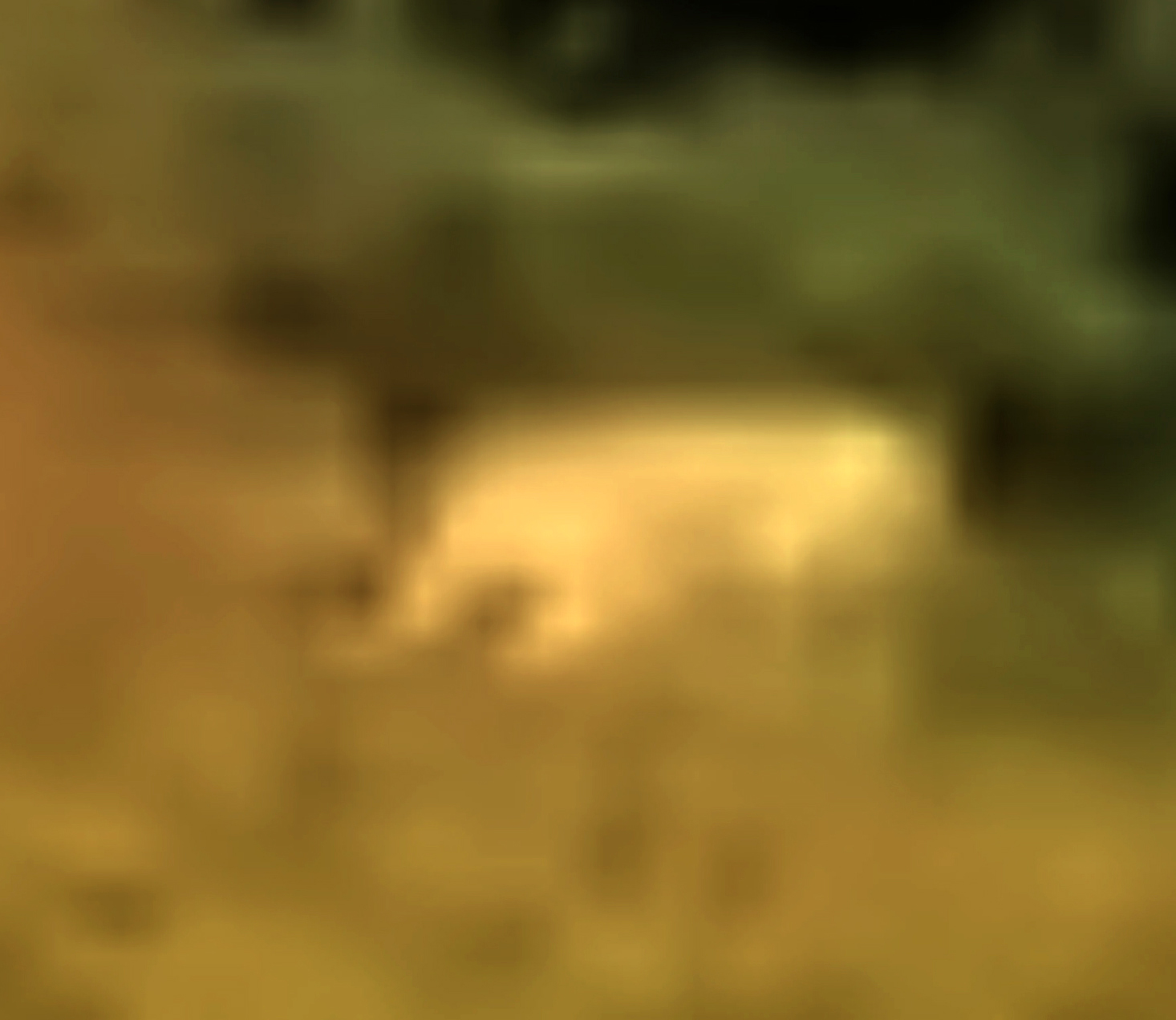 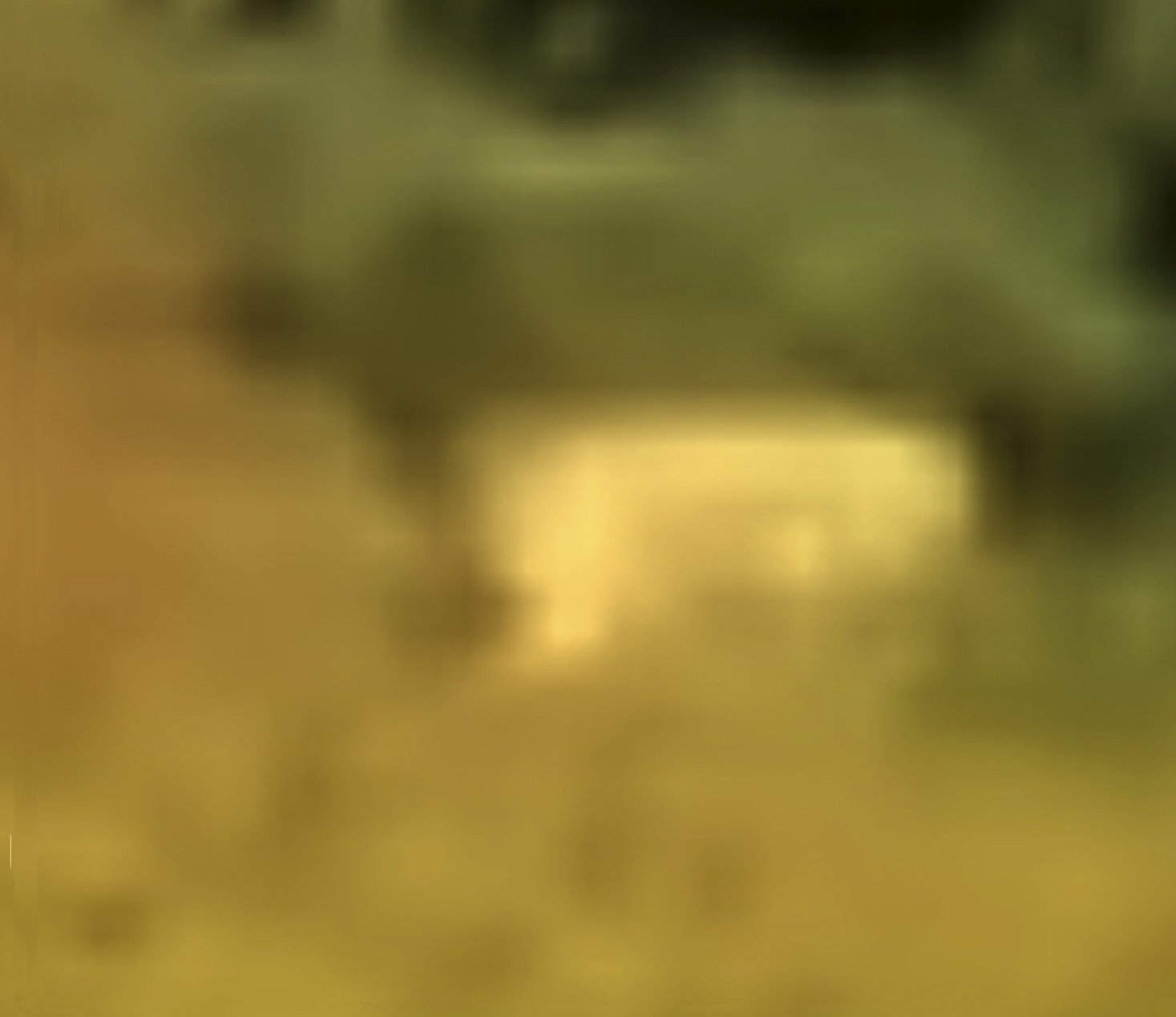 [Speaker Notes: Toch niet

Pas du tout]
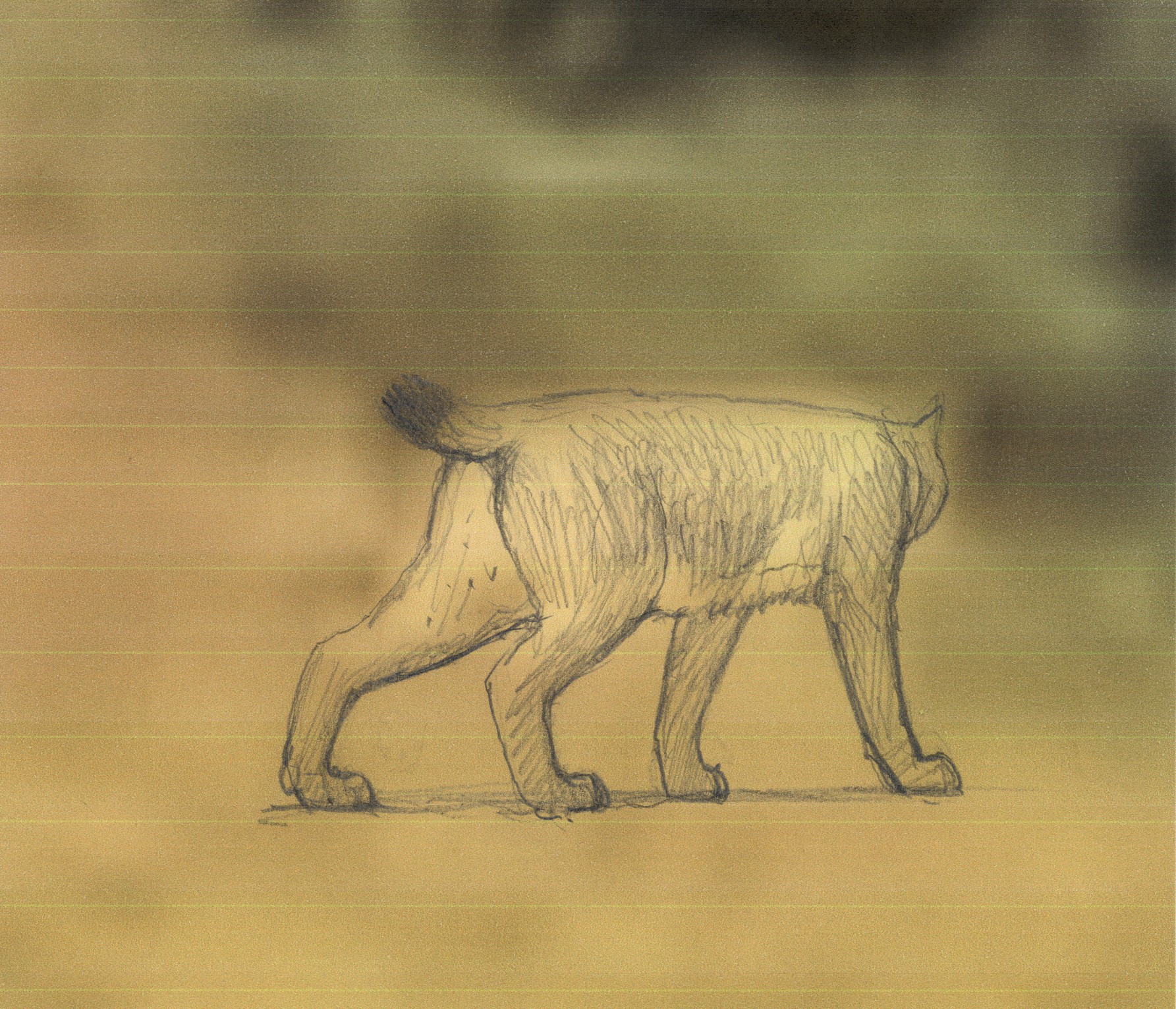 [Speaker Notes: Dus ook hier lijkt het op een lynx

Ici aussi, on dirait un lynx]
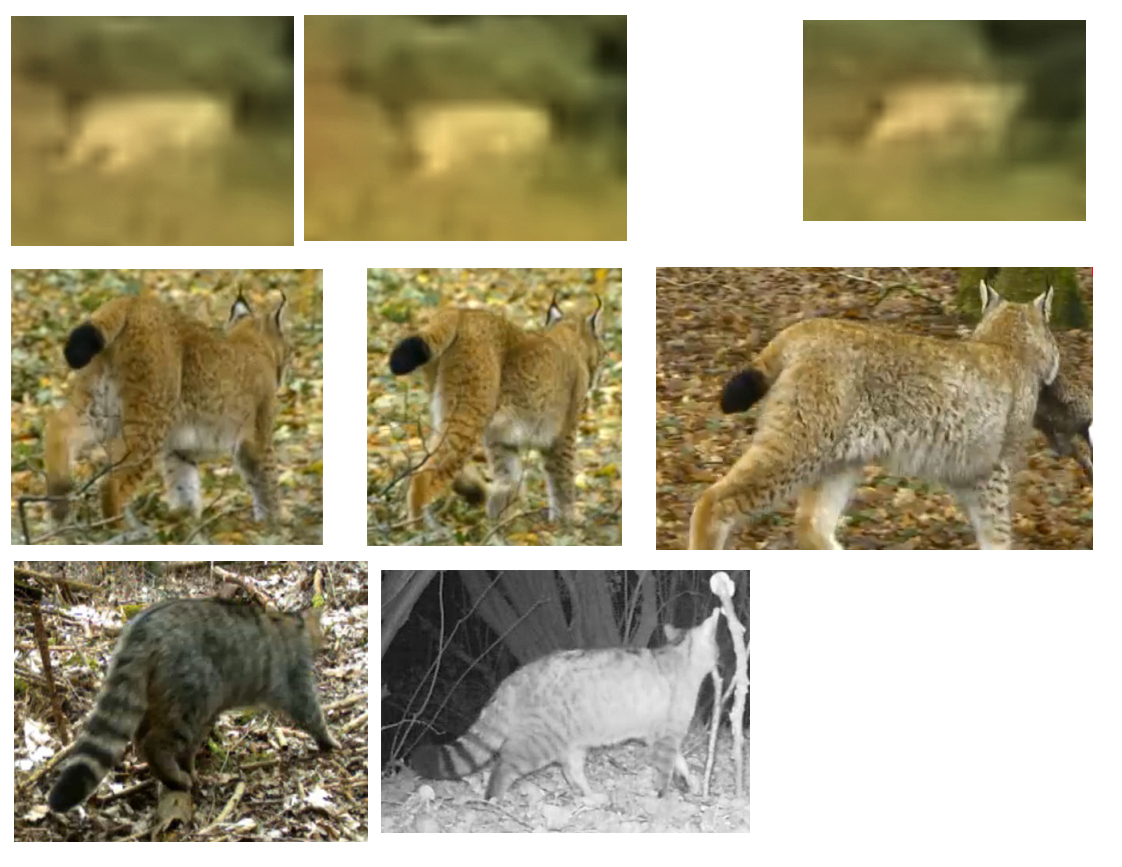 [Speaker Notes: Rechts: in het geval van de lynx komt het puntje van de staart niet voorbij de enkel
Vergelijkt u dat eens met de wilde kat

Droite: dans le cas du lynx, le bout de la queue ne passe pas la cheville
Comparez cela avec le chat sauvage]
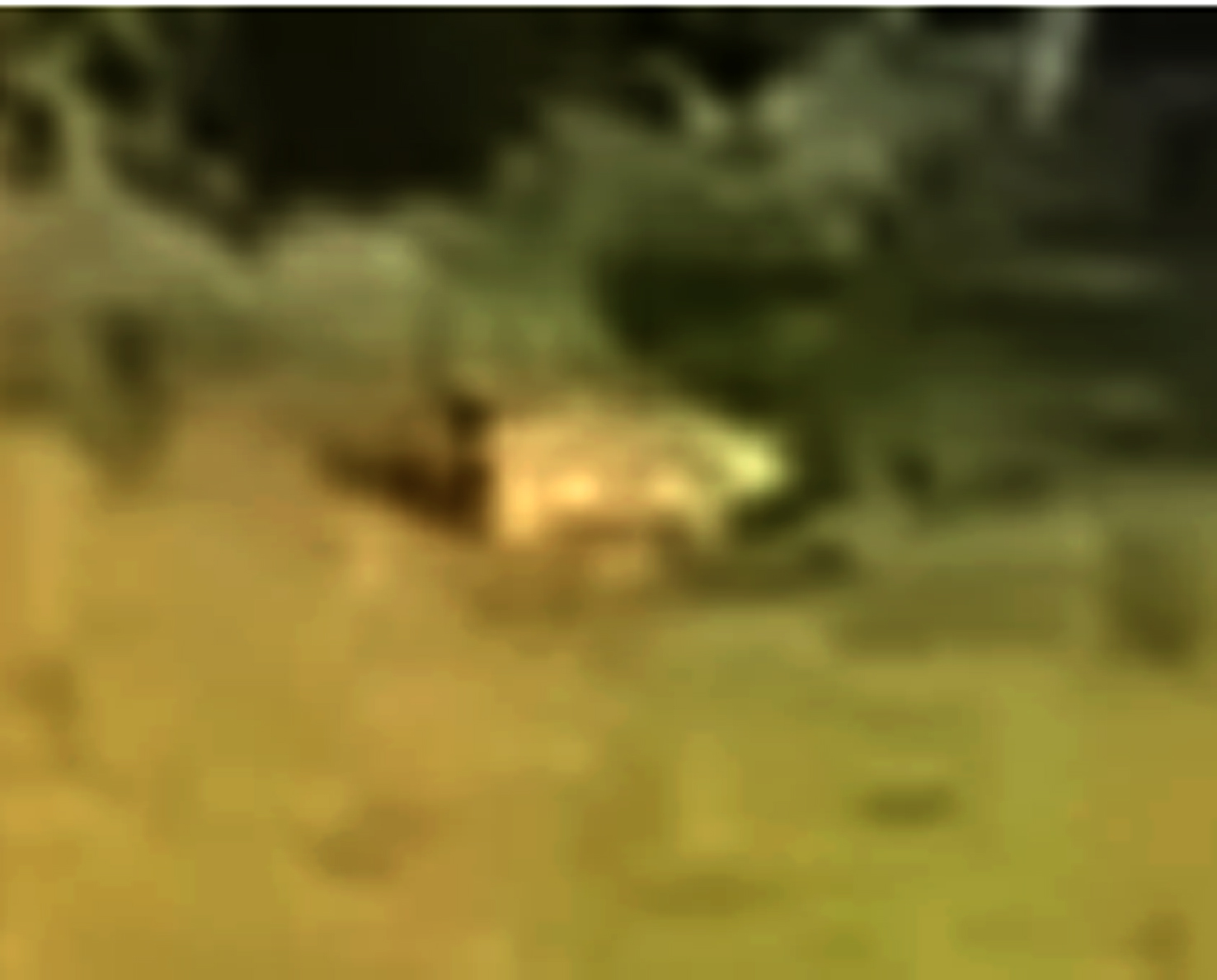 [Speaker Notes: Dit lijkt op een dier met korte staart met zwarte punt

Cela ressemble à un animal avec une queue courte avec une pointe noire]
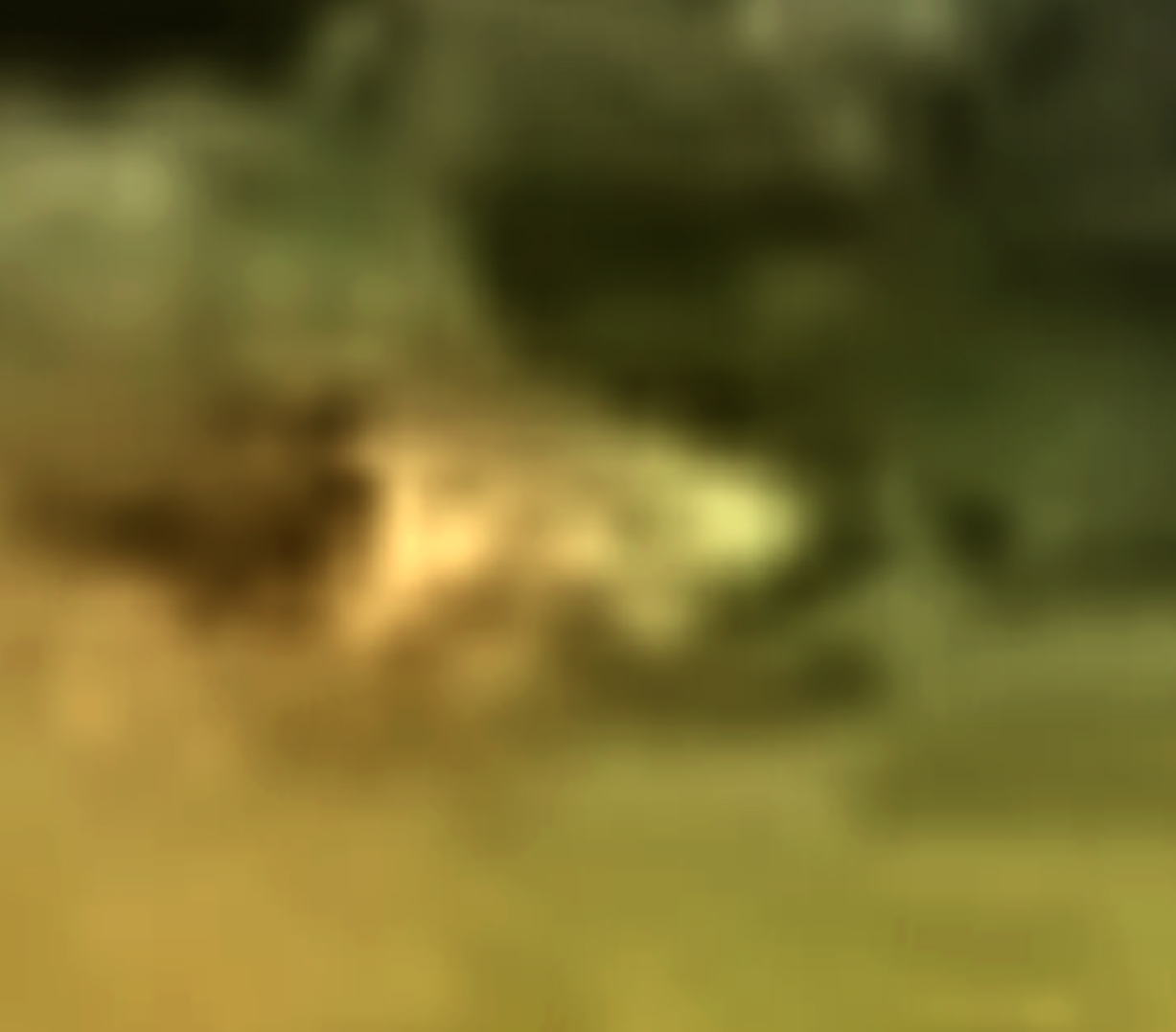 [Speaker Notes: Hier zou men zelfs kunnen zien hoe de staart licht begint en zwart eindigt

Ici vous pourriez même voir comment la queue commence à avoir une couleur claire et finit noire]
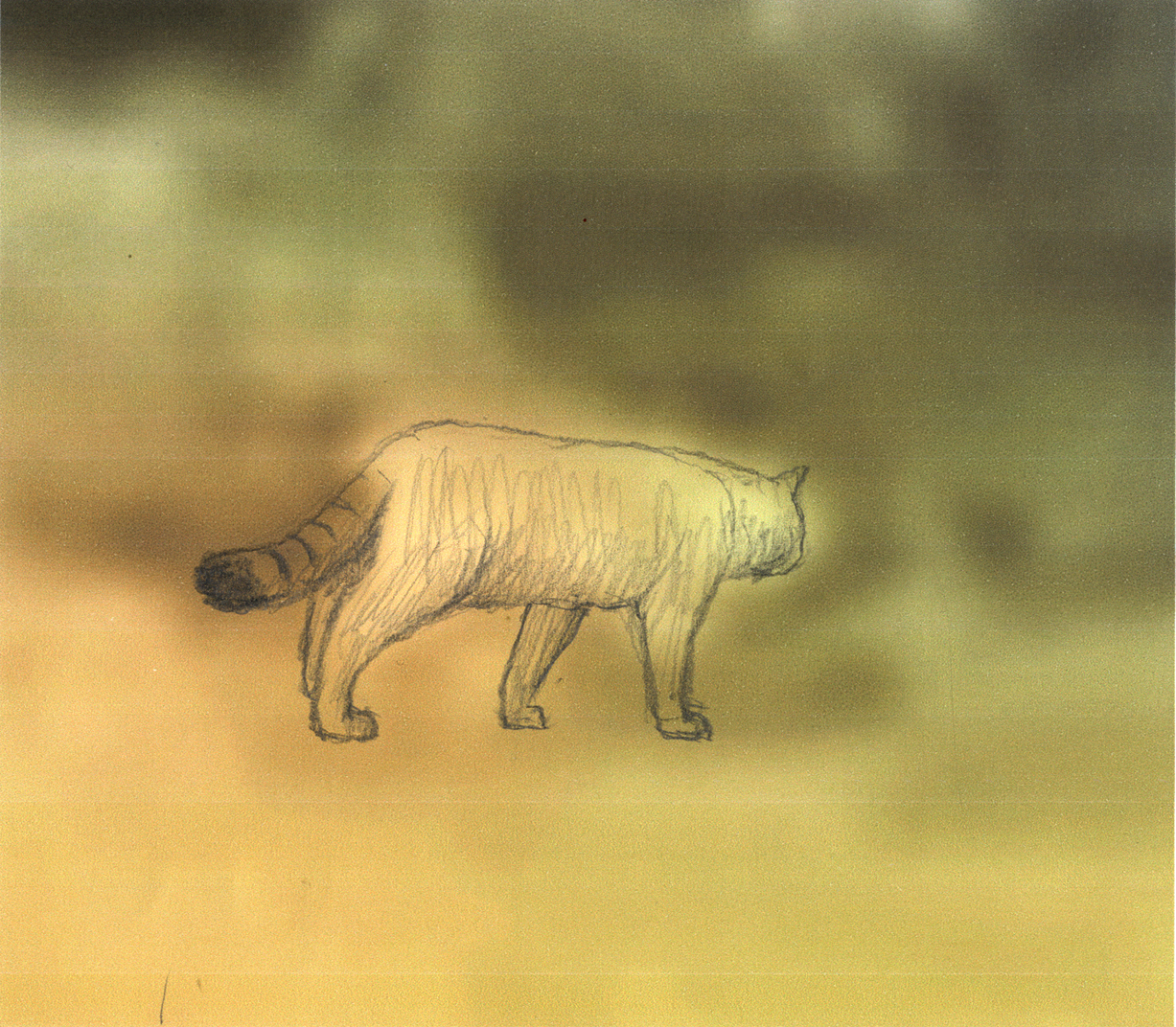 [Speaker Notes: Hier de wilde kat met lange staart

Voici le chat sauvage à longue queue]
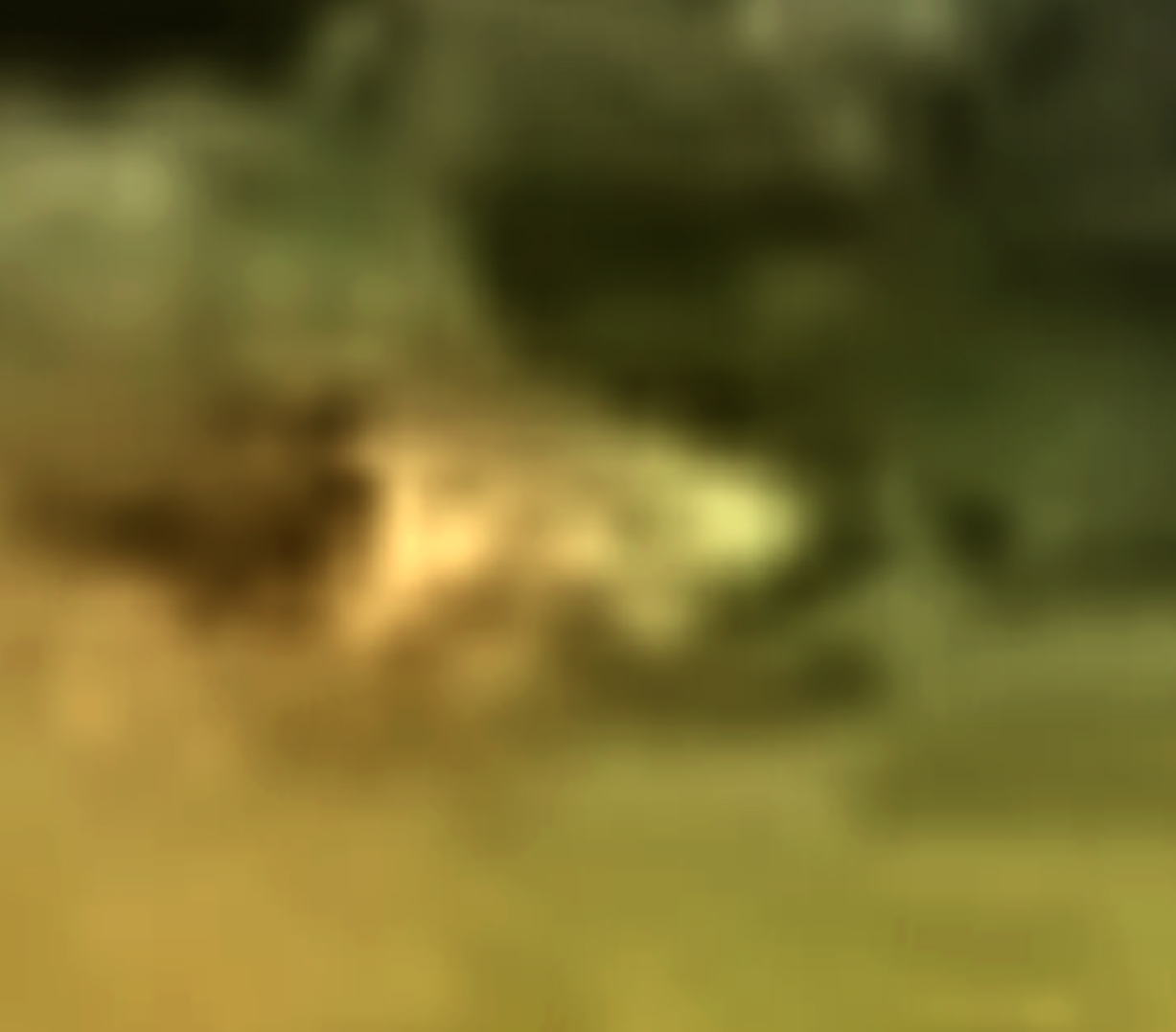 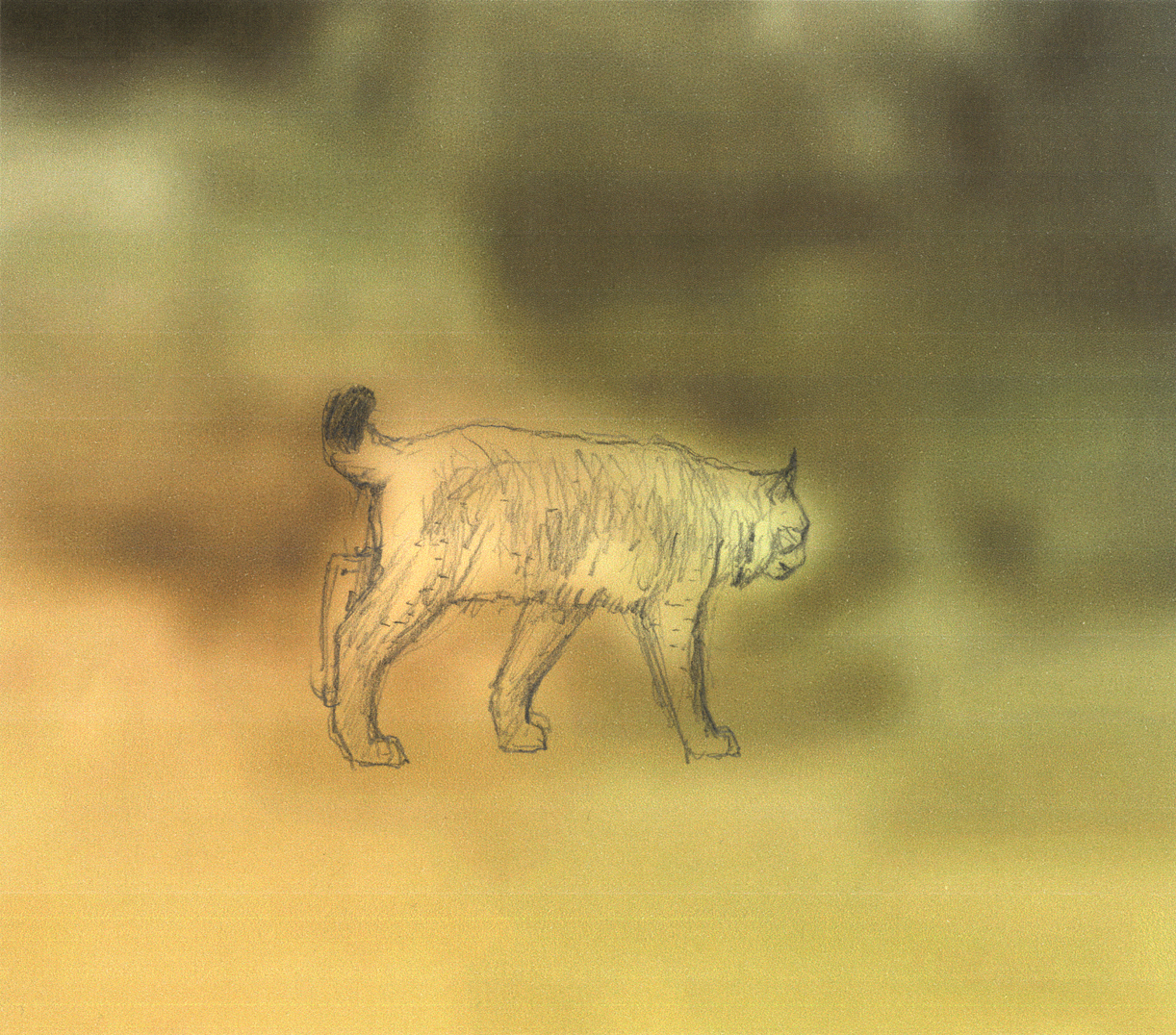 [Speaker Notes: En hier de lynx

Et voici le lynx]
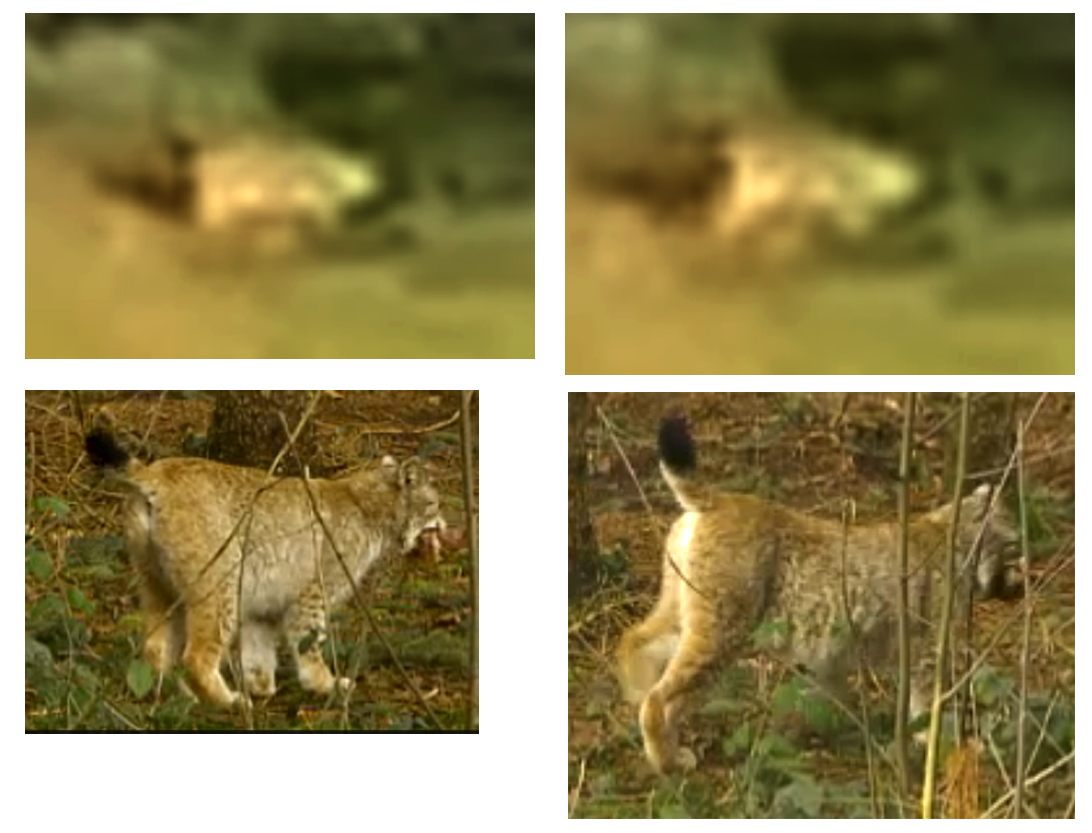 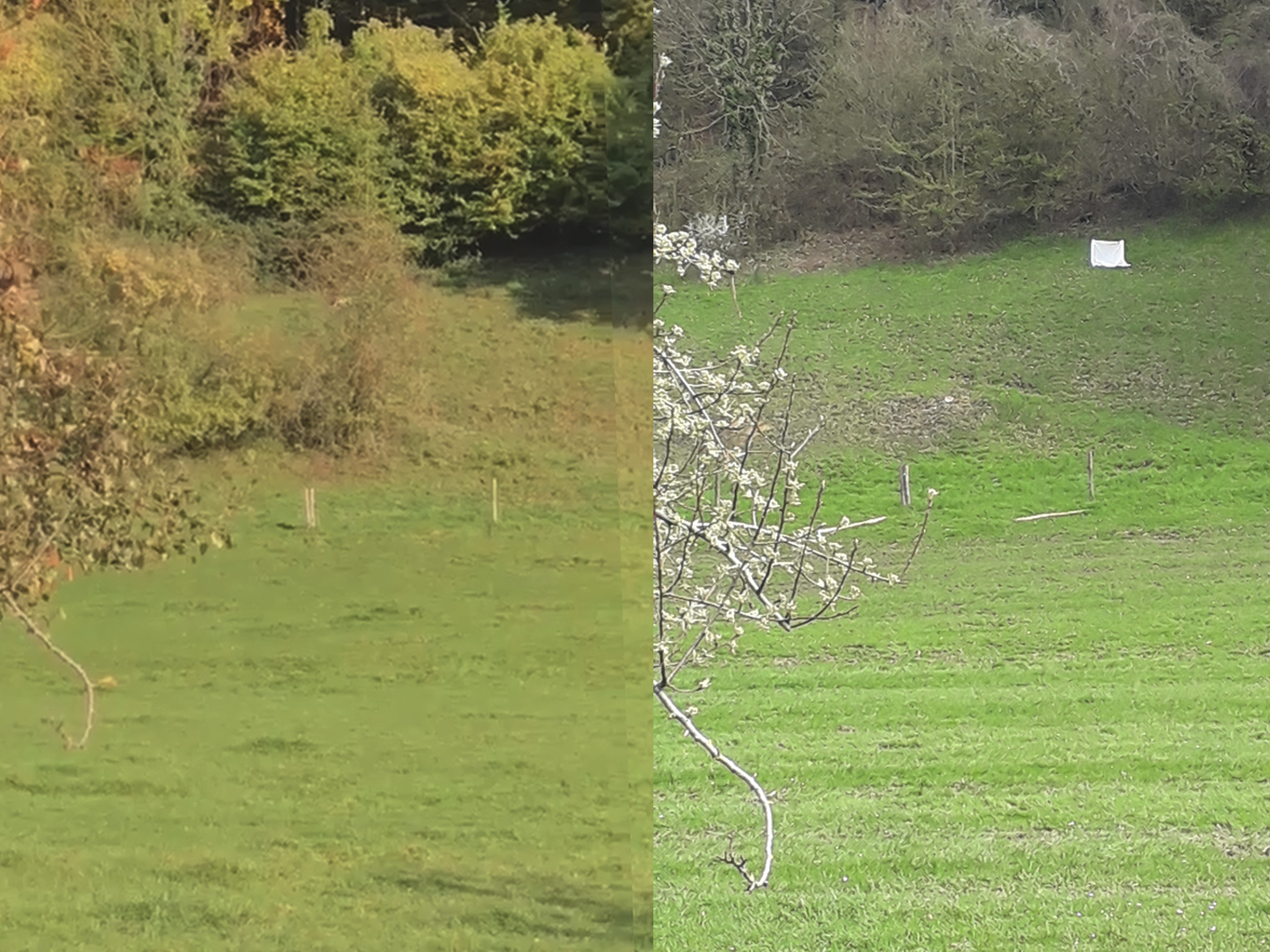 [Speaker Notes: De locatie is bezocht om de maat van het beest te bepalen.
In het veld, ter hoogte van het dier, zijn twee stokken met een doek geplaatst met een breedte van 93 cm. Een normale maat voor een lynx.
Vervolgens is de situatie gefotografeerd vanuit dezelfde positie als de filmers.

L'emplacement est visité pour déterminer la taille de la bête. 
Sur le terrain, a la niveau de l'animal, deux bâtons sont placés avec un tissu d'une largeur de 93 cm. Une taille normale pour un lynx.
La situation est photographié de la même position que les cinéastes.]
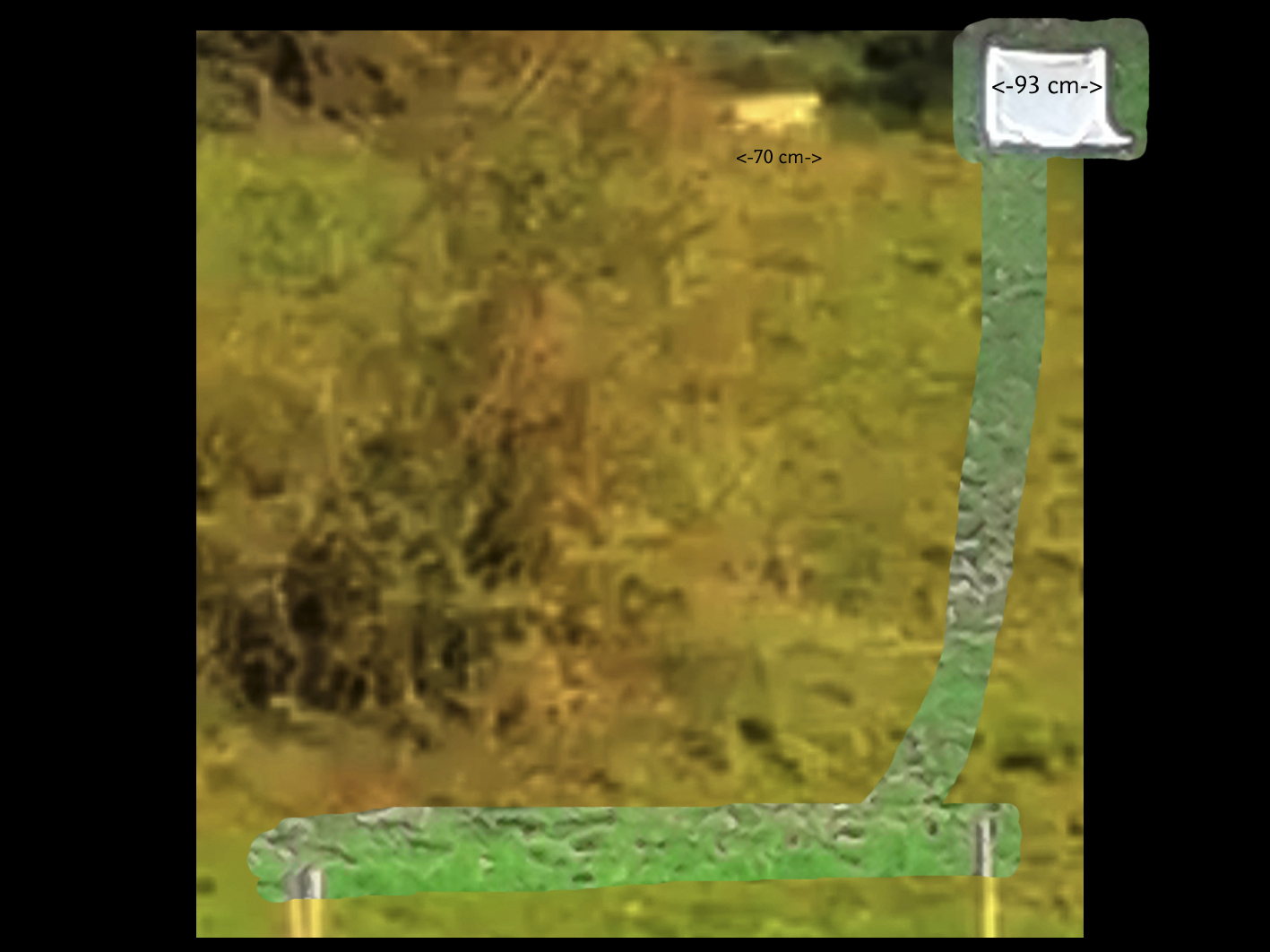 [Speaker Notes: Door de paaltjes op de voorgrond van de foto over die van het screenshot te leggen, konden de beide foto’s gematched worden en de maat van het dier bepaald worden: ongeveer 70 cm.
Mogelijk een klein vrouwtje lynx.

En plaçant les pôles au premier plan de la photo sur celui de la capture d'écran, les deux photos ont pu être appariées et la taille de l'animal déterminée: environ 70 cm.
Peut-être un petit lynx femelle.]
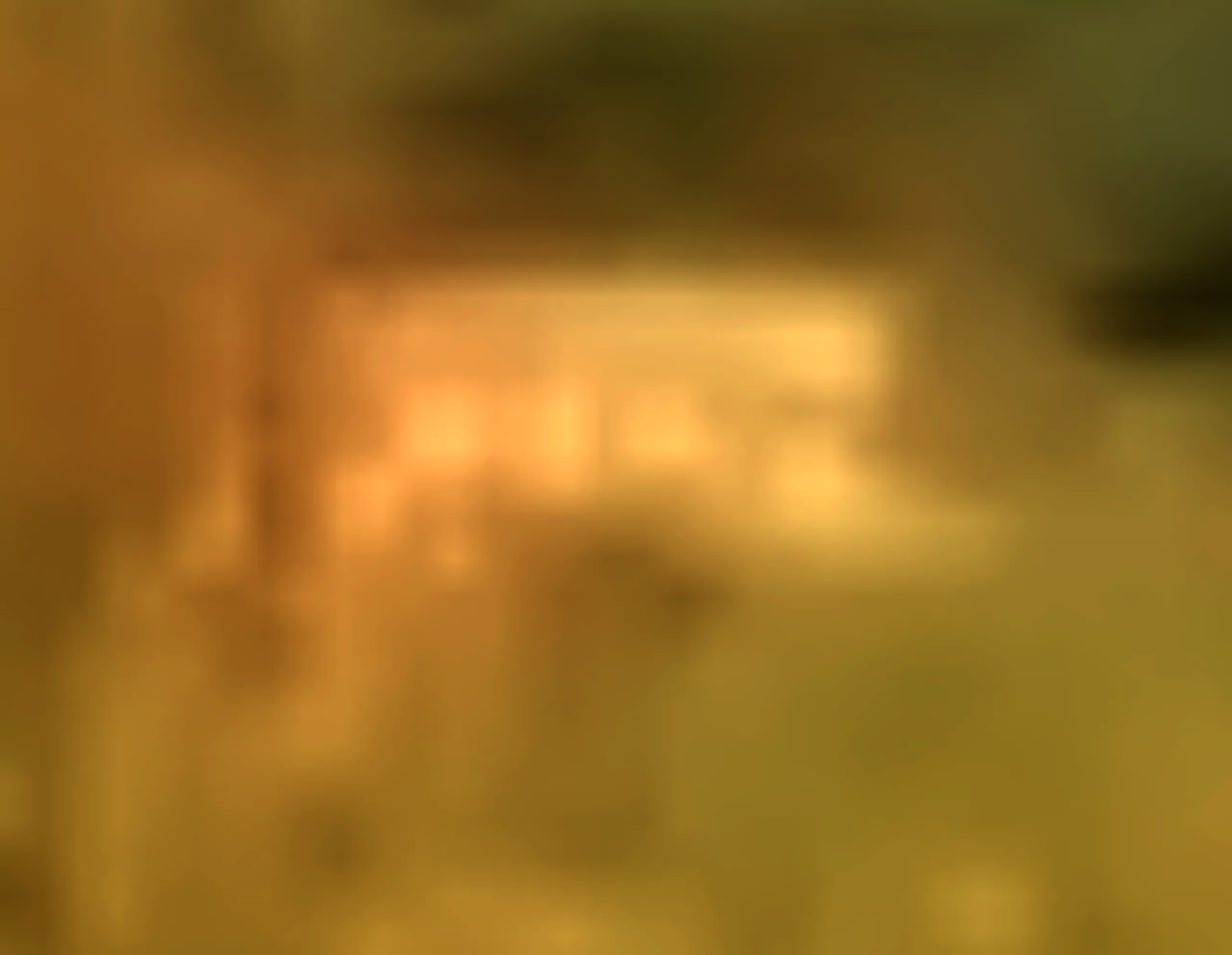 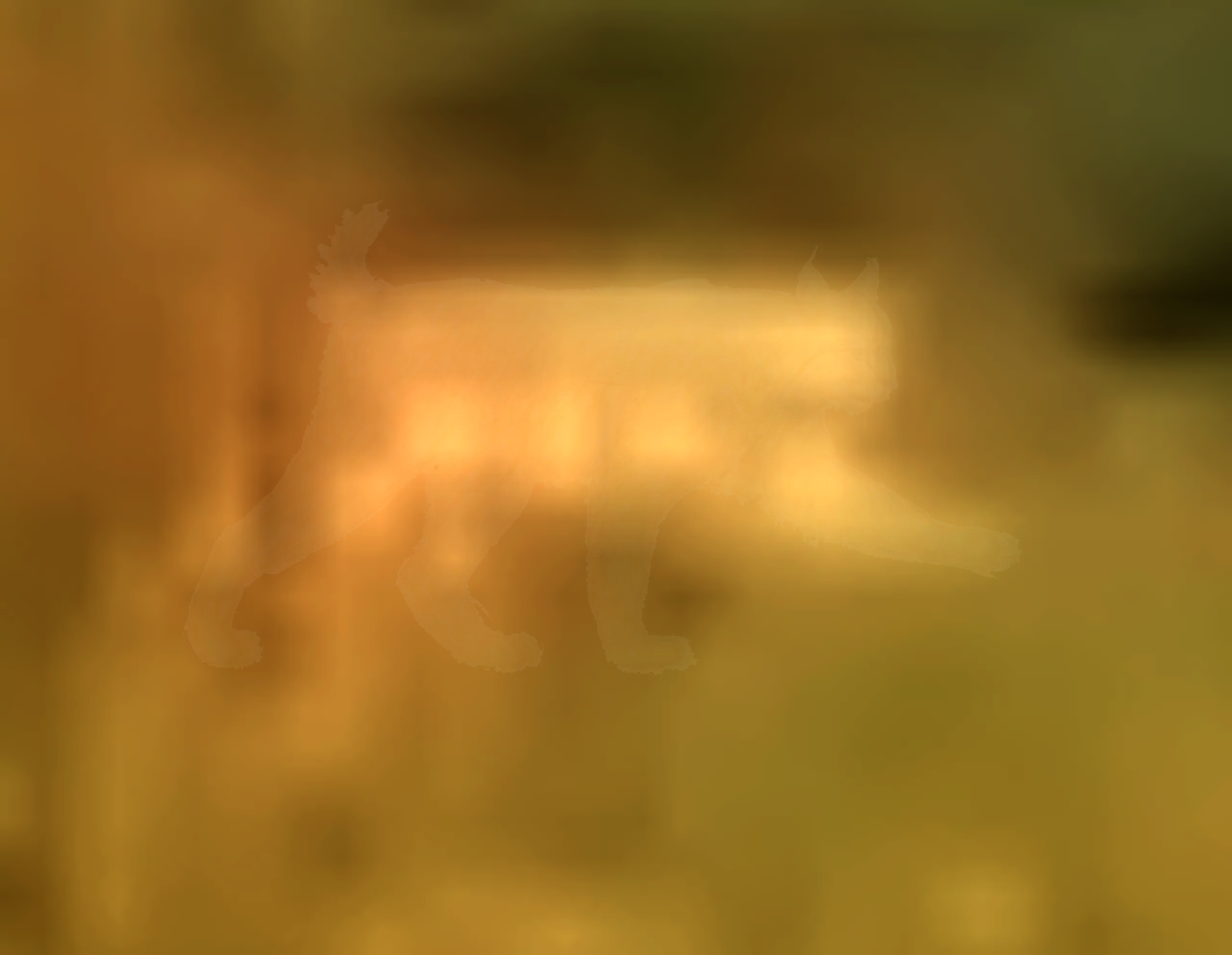 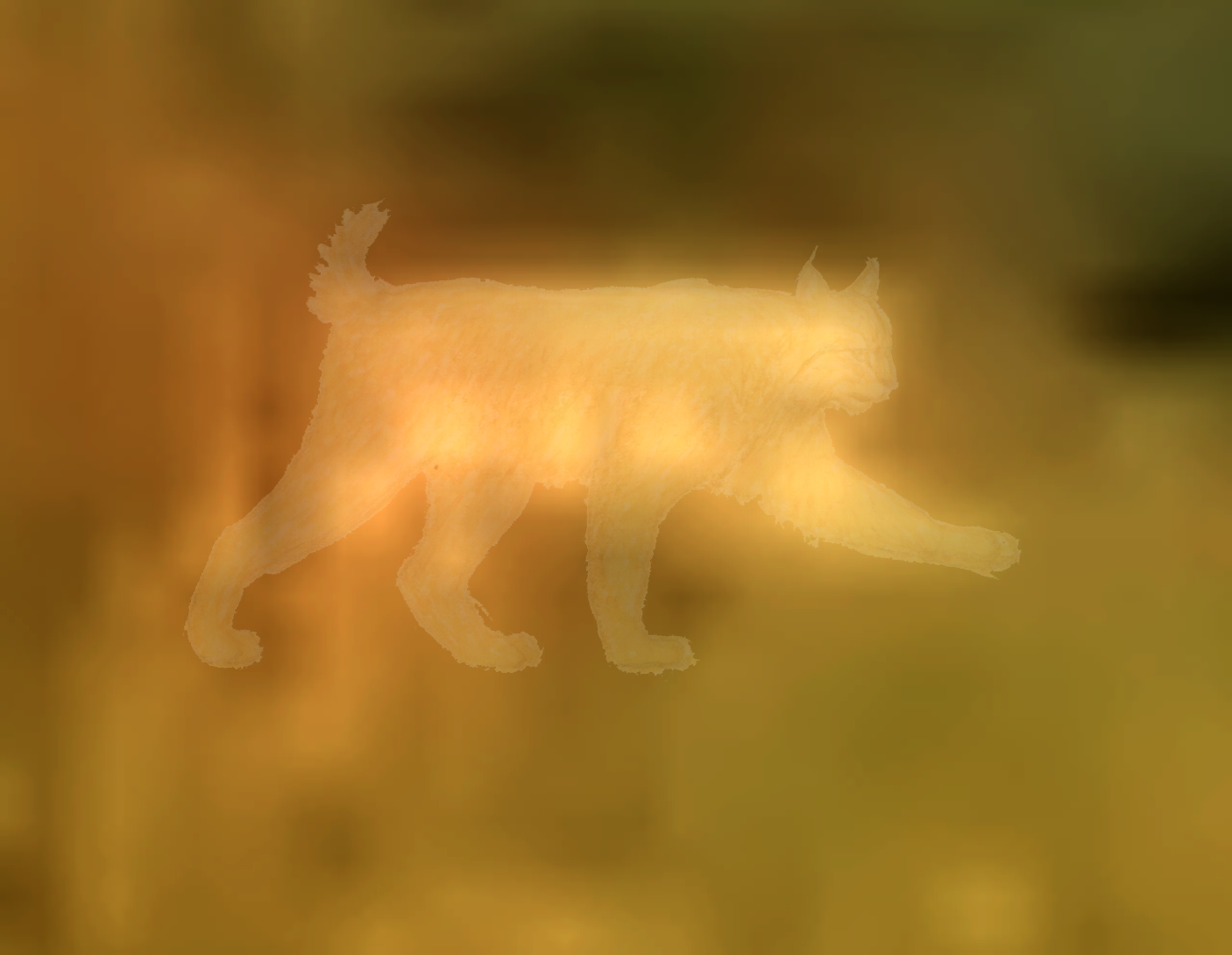 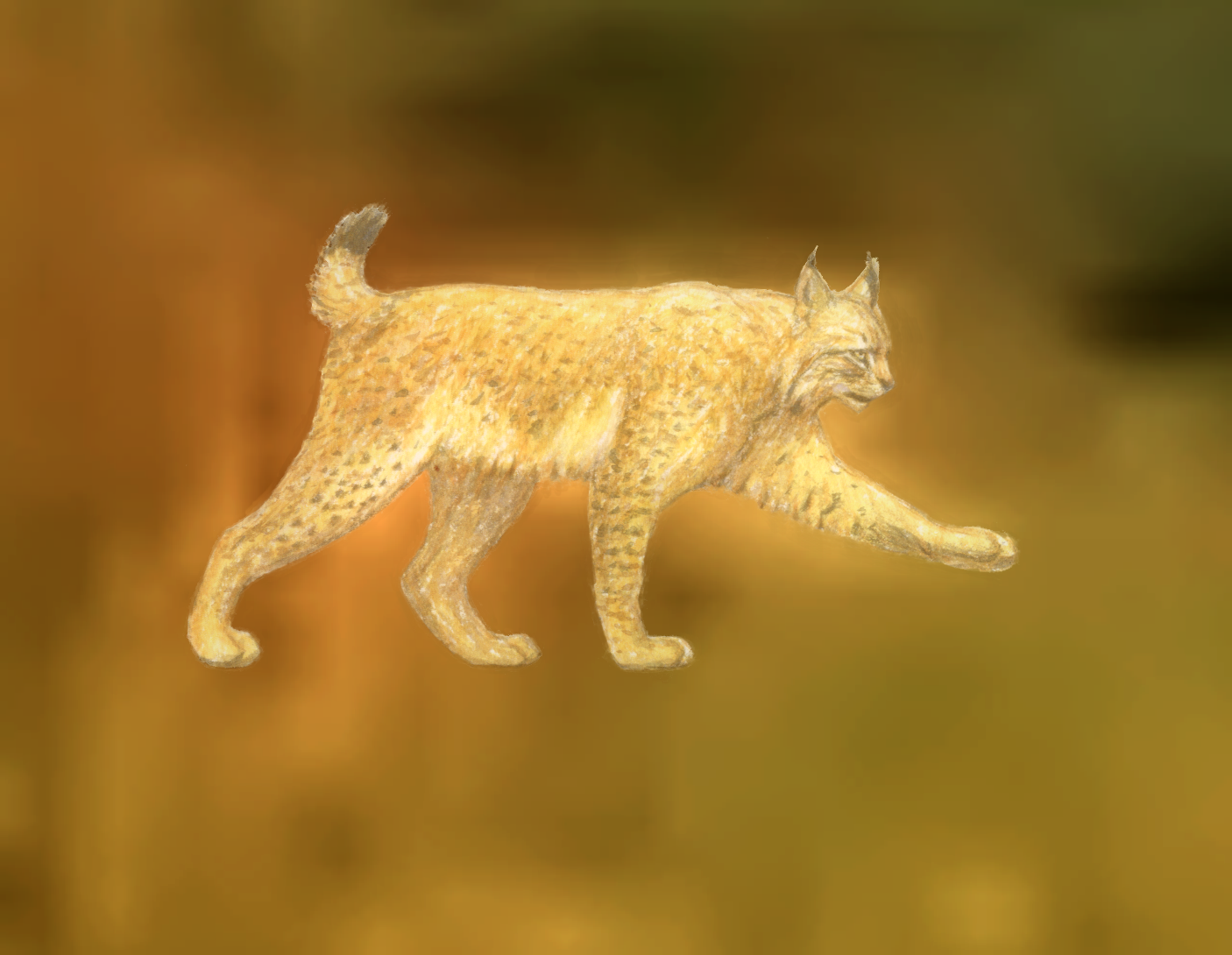 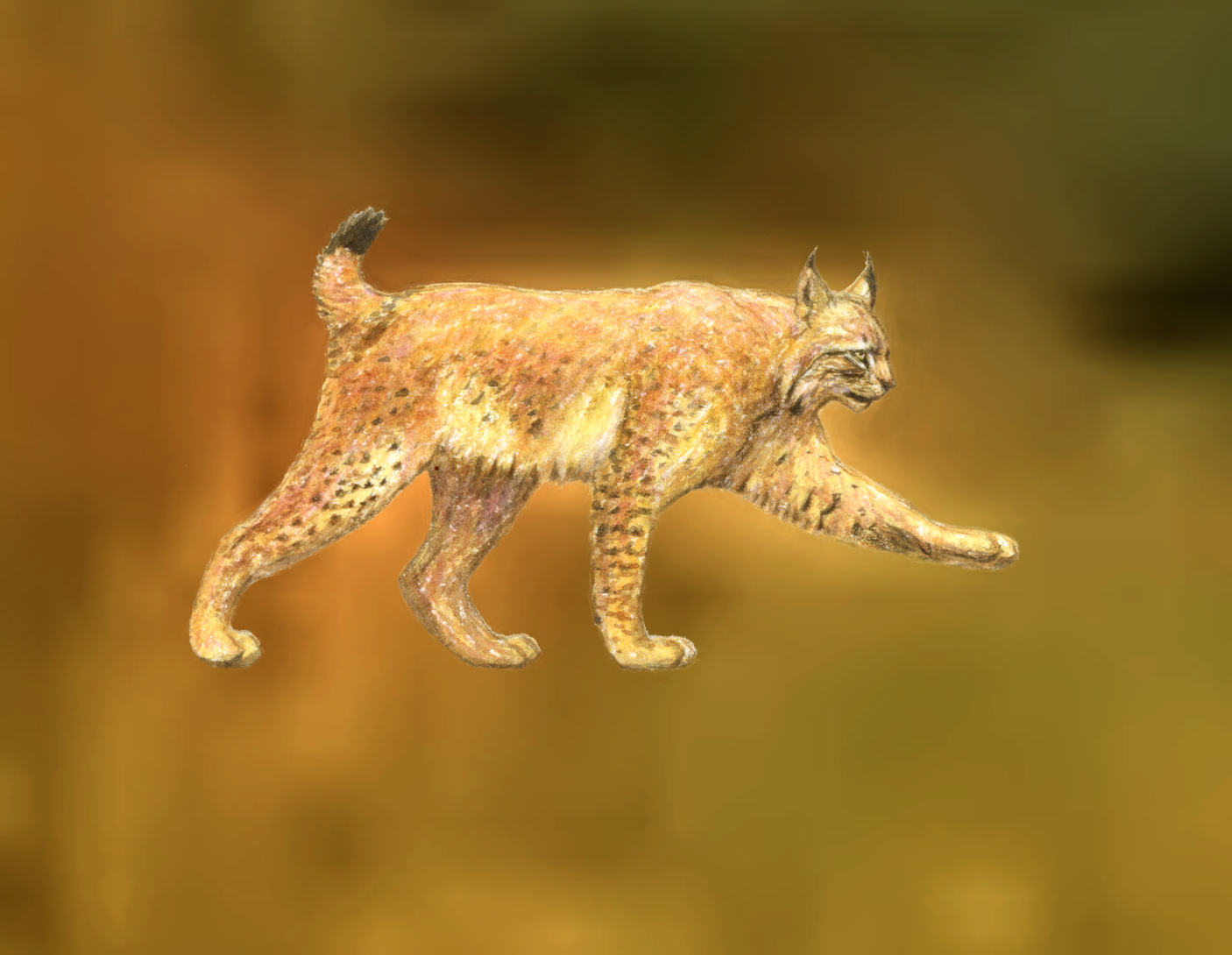 Meer lynx opwww.welkomlynx.be
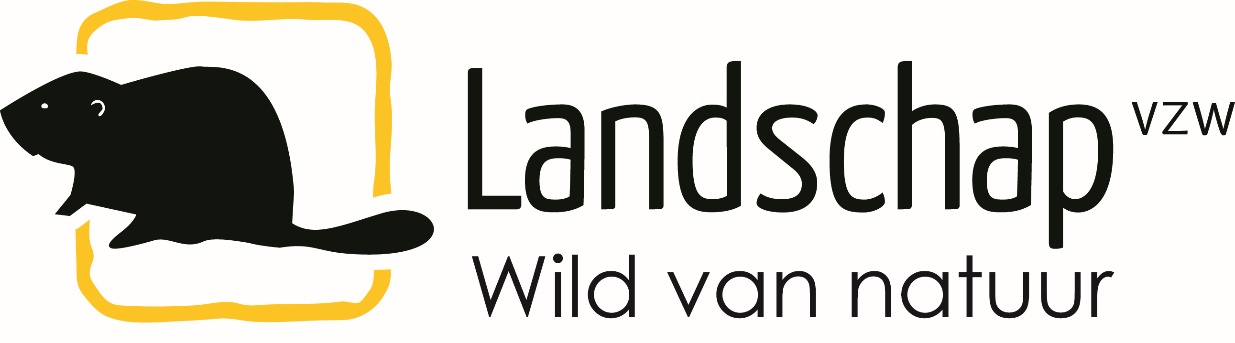 Op de schetsen en beelden in deze presentatie rust een auteursrecht.